Asistencia escolar
La asistencia es una  prioridad pedagógica de la
que todos somos responsables
¡LA ASISTENCIA DE NUESTROS  ESTUDIANTES SÍ IMPORTA!
¡Y SÍ SE PUEDE MEJORAR!
[Esta ficha es solo una referencia de trabajo. Puede ser modificada según las distintas necesidades de cada establecimiento educacional o curso]
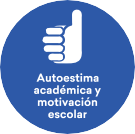 Clima de  convivencia  escolar
Cuestionarios Simce
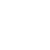 Participación y  formación  ciudadana
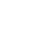 Hábitos  de vida  saludable
Asistencia  escolar
Registros del Ministerio  de Educación y de la  Agencia de Calidad de  la Educación
Retención  escolar
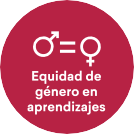 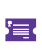 Titulación  técnico -  profesional
¿POR QUÉ NOS IMPORTA LA
ASISTENCIA/ PARTICIPACIÓN DE
LOS ESTUDIANTES?
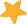 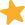 ¿Por qué nos importa la asistencia / participación de los estudiantes?
¿Por qué nos importa la asistencia / participación de los estudiantes?
¿CUÁNDO DEBEMOS CONSIDERAR QUE  EL AUSENTISMO ES PREOCUPANTE?
¿Cuándo debemos considerar que el ausentismo es preocupante?
Inasistencia reiterada
Corresponde a la asistencia alcanzada por los estudiantes que  asisten a más de un 85% del total de las jornadas escolares  oficiales de un año y a un 90% o menos del total de jornadas.
Inasistencia grave
Corresponde a la asistencia alcanzada por los estudiantes que  asisten a solo un 85% o menos del total de jornadas escolares  oficiales de un año.
AUSENTISMO CRÓNICO
Faltar a clases un 10% o más en el año.


Así, entran en este grupo los estudiantes que presentan:

INASISTENCIA REITERADA E INASISTENCIA GRAVE
CONSECUENCIAS DEL AUSENTISMO CRÓNICO
El Ausentismo Crónico en preescolar afecta el desempeño
incluso hasta 5° básico.
Tener Ausentismo Crónico un año aumenta en casi 13  veces las posibilidades de tener Ausentismo Crónico al año  siguiente.
Afecta el aprendizaje de la lectura, escritura y la  adquisición de las habilidades matemáticas básicas.
CONSECUENCIAS DEL AUSENTISMO CRÓNICO
Disminuye las posibilidades de crear lazos confiables con
los compañeros, generando un impacto importante en la
convivencia escolar (Agencia de Calidad de la Educación,  2013).
Afecta la convivencia escolar, puesto que los estudiantes  con Ausentismo Crónico no logran establecer relaciones  de confianza (Agencia de Calidad de la Educación, 2013).
Quienes faltan un 10% o más al año no logran desarrollar  los hábitos necesarios para enfrentar con éxito la vida  adulta (Epstein, Joyce L.; Sheldon, Steven B., 2002).
CONSECUENCIAS DEL AUSENTISMO CRÓNICO
· Mayores períodos de cesantía, peores trabajos y sueldos más bajos que sus pares (Chang et. al, 2008).
· Suelen presentar mayores tasas de embarazo adolescente,  drogadicción y delincuencia (Chang et. al, 2008).
CONSECUENCIAS DEL AUSENTISMO CRÓNICO
Este gráfico nos muestra  los resultados de una  investigación en que se
evidenció que el porcentaje de  asistencia de los estudiantes  en kínder mostró una  correlación con el desempeño  en matemáticas, lectura y  conocimientos generales en el  nivel de 1° básico.
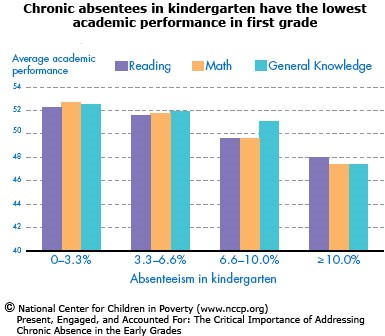 CONSECUENCIAS DEL AUSENTISMO CRÓNICO
PROPORCIÓN DE ESTUDIANTES QUE DESERTAN  SEGÚN EL NÚMERO DE AÑOS EN QUE HAN
PRESENTADO AC ENTRE 8° Y IV° MEDIO
Las probabilidades de  desertar casi se duplican  por cada año que un  alumno tiene Ausentismo  Crónico.
61,30%
58,70%
51,80%
% DE ALUMNOS QUE DESERTAN
36,40%
Investigación sobre Ausentismo  Crónico en colegios públicos, Estado de Utah, 2012.
10,30%
0
1
2
3
4
http://www.utahdataalliance.org/downloads/ChronicAbsenteeismResearchBrief.pdf
CONSECUENCIAS DEL AUSENTISMO CRÓNICO
Este gráfico nos muestra los  resultados en la Prueba Simce  de los establecimientos en  Chile, organizados según su  puntaje.

Es posible observar que los  establecimientos con menor  porcentaje de ausentes  crónicos tienden a tener un  mayor puntaje de Simce, y  viceversa.
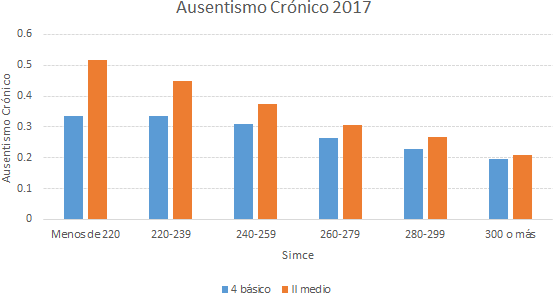 Fuente: MINEDUC. Elaboración: RADAR+ Fundación Presente
Considera solo educación niños y jóvenes. Colegios municipales, Particulares Subvencionados y de Administración Delegada.
Resumen colectivo
¿DE QUÉ MANERA AFECTA EL
AUSENTISMO LA FORMACIÓN DE
NUESTROS ESTUDIANTES?
Reflexión
¿QUIÉN DEBE OCUPARSE DE
PROMOVER LA ASISTENCIA /
PARTICIPACIÓN DE LOS ESTUDIANTES?
¡TODOS SOMOS RESPONSABLES!
ESTUDIANTES  APODERADOS
DOCENTES, EDUCADORES, ASISTENTES DE LA EDUCACIÓN  PROFESIONALES DE LA EDUCACIÓN
ADMINISTRATIVOS
La asistencia y participación de los
estudiantes debe ser un objetivo
pedagógico.
¡Y todos somos responsables!
¿Cómo podemos promover la asistencia desde nuestro
rol de educadores?
La asistencia es un HÁBITO: se motiva, se educa; se  practica.

Los estudiantes deben comprender por qué es importante  participar/asistir a clases.
Caso para discusión
Cierto establecimiento utilizó como medida para promover la asistencia el  siguiente incentivo: El curso que lograra mejor asistencia cada mes, recibiría  una torta para comerla en una convivencia.

Pasados tres meses utilizando dicha estrategia, el equipo escolar pudo observar  los siguientes resultados:
El primer mes, la asistencia del establecimiento aumentó . Ganó la torta  uno de los cursos que tradicionalmente tenía la mejor asistencia del  establecimiento.
El segundo mes, la asistencia volvió a su promedio normal. Ganó la torta  uno de los cursos que tradicionalmente tenía la mejora asistencia del  establecimiento.
El tercer mes, la asistencia se mantuvo igual que cuando no se aplicaba la  estrategia. La torta la volvió a ganar uno de los cursos que tradicionalmente  tenía la mejora asistencia del establecimiento.

En el establecimiento hicieron una encuesta preguntando a los estudiantes  qué les parecía el incentivo, y gran parte de ellos respondió que no aumentó su  asistencia/participación en clases porque:
No les gustaba la torta que el establecimiento regalaba al curso ganador.
Porque siempre ganan los mismos cursos, entonces no valía la pena.
ANALIZAR
¿Por qué crees que la estrategia no permitió promover la  asistencia de manera sostenida?
¿Crees que la estrategia mejoraría su impacto si el premio  fuese un regalo de otro tipo?
¿Qué tipo de estrategia creen que podría ser más efectiva  para motivar la asistencia/participación de manera  sostenida?
¿Por qué crees que la estrategia no permitió promover
la asistencia de manera sostenida?

Porque la motivación por participar/asistir a clases se basó  en un incentivo externo: “ven para ganar la torta”.

Sin embargo, no a todos los estudiantes les interesa la  torta o no consideran que es un premio “que valga el  esfuerzo”. Por otro lado, se motivaba la asistencia con la  competencia, entonces los estudiantes que sentían que  no había cómo ganar sentían “que no valía la pena asistir  porque igual no vamos a ganar”.
¿Crees que la estrategia mejoraría su impacto si el
premio fuese un regalo de otro tipo?

Muchos establecimientos buscan incentivar a los  estudiantes a través de regalos y premios. Si bien es  cierto que estos elementos motivan a los estudiantes, es  un efecto temporal y a corto plazo. Además, un incentivo  extrínseco necesita aumentar el estímulo, lo que es  probable que se necesite escalar en los costos para  mantener el incentivo.
¿Qué tipo de estrategia creen que podría ser más
efectiva para motivar la asistencia/participación de
manera sostenida?
El impacto en el aprendizaje de la motivación intrínseca  es mucho mayor que la extrínseca. Es por ello que  recomendaríamos explicar y sensibilizar a los estudiantes  respecto de cómo les beneficia la asistencia y el daño
que genera el ausentismo en su formación y futuro.  Esto puede ir acompañado de algún tipo de refuerzo  cuando vemos que su compromiso y asistencia mejora;  un reconocimiento del esfuerzo y trabajo o felicitaciones
puede generar más impacto que un premio más superficial  (Elías, 2010).
La principal razón por la que faltan los estudiantes es  porque ellos y sus padres no saben el gran daño que  genera el ausentismo.
Por eso, asegúrate de que comprendan que cada vez que  faltan ¡Se pone en juego su futuro! y que con solo faltar
2 días al mes (20 días en el año) podrían tener graves
consecuencias en su aprendizaje y su vida.
Utiliza las horas de Orientación, Consejo de Curso y  reuniones de apoderados para hacer actividades que  ayuden a tomar conciencia de la importancia del asistir a  clases.
Resumen de lo que hemos reflexionado hoy
Faltar un 10% o más en  el año es Ausentismo  Crónico y puede tener
graves consecuencias en la  formación de los estudiantes.  Tienen Ausentismo crónico  aquellos estudiantes que  presentan inasistencias  reiteradas y graves.
La asistencia es un hábito  que se enseña, se educa y se  practica.
La asistencia y participación  de los estudiantes debe ser  un objetivo pedagógico.
Y todos somos responsables.
La asistencia es beneficiosa  para todos: estudiantes,  establecimiento y docentes.
Asistencia escolar
La asistencia es una  prioridad pedagógica de la
que todos somos responsables